Christmas
At the Chapel of the Opened Book

Graham Thomason
Christ-mas = Messiah-masIt is about a person
χρίω = chrīō = to anoint.
Χριστός = Christos = Anointed (One).

מָשַׁח = māshach = to anoint, baste (Ex 29:2)
מָשִׁיחַ = māshiach = messiah

Kings are anointed – messiahs – in the Old Testament.
But there is one par excellence.
Some Christmas Card Favourite Verses
Isaiah 9:6 (Alluded to in Lk 2:11.)
For a child is to be born for us,
A son is to be given to us,
And he will shoulder government,
And he will be called Wonderful, Counsellor,
Mighty God, Father of Perpetuity,
Prince of Peace.
1 John 4:9, 1 John 4:14b
This is how the love of God was made manifest among us: in that God has sent his only-begotten son into the world in order that we should live through him.

The father has sent the son as the saviour of the world.
Luke 2:11
For today a saviour, who is Christ the Lord, was born to you in the city of David.
Luke 2:14 – A Textual Issue
Bc אc 𝔐 (about 2000) K L M P U Γ Δ Θ Λ Ψ f1 f13 2 28 157 (Swanson). All Scrivener’s 27 manuscripts.
Dean John Burgon (Revision Revised p. 43) adds 29 early (2nd – 7th century) church fathers
B* א* A D W (Swanson). NA28 gives 2 church fathers. This reading is in W&H and the R.V. etc.
Burgon (Revision Revised p. 41) explains how the ἐν dropped out, then to make better Greek the sigma was added at the end. N.B. When I look at the scans of at B (03) and א (01), I don’t see any trace of an old sigma. But Burgon accepted B* א* A D. I can show the issue later with recording off.
Wikipedia, Brooke Foss WestcottHistory of the page, as edited on 26 September 2015, at 19:44 (UTC).
Since controversy was "un-Christian," he refused to answer John Burgon's arguments concerning the Local Text of Alexandria which Westcott helped exalt. He simply said,  "I cannot read Mr. Burgon yet. …“
https://en.wikipedia.org/w/index.php?title=Brooke_Foss_Westcott&oldid=682889761

Let’s just go back to the true text.
“Glory in the highest realms to God,
And peace on earth;
Goodwill among men.”
BTW, Some places to get Christian Cards
https://gospelcardsetc.com/
https://www.barnabasaid.org/gb/resources/christmas-cards/
https://justcardsdirect.com/
https://www.dayone.co.uk/collections/cards-and-gifts/christmas-card
What we will look at Christ in the O.T. & Christ in the N.T.
The first announcement
In prophecy
How will the Messiah come?
When will the Messiah come?
Where will he come?
What will his lineage be?
As history, fulfilment
How did the Messiah come?
When did the Messiah come?
Where did he come?
What was his lineage?
Promises of the MessiahThe first announcement
Gen 3:14 -15
At this the Lord God said to the serpent, [Satan, the devil, Rev 20:2]
“Because you have done this,
You are more cursed than all the cattle
And than all the wild animals.
You will go on your belly
And eat dust all the days of your life.
And I will put enmity between you and the woman,
And between your seed and her seed.
It will crush your head,
But you will crush it in the heel.”
[Speaker Notes: Chrio Mashiach Annoint]
Seed of the Woman
In fallen mankind, both male and female carry the sinful nature.
But this sinful nature  is transmitted to the next generation through the male, not the female. This is built into the Hebrew language.
Male in Strong’s Concordance
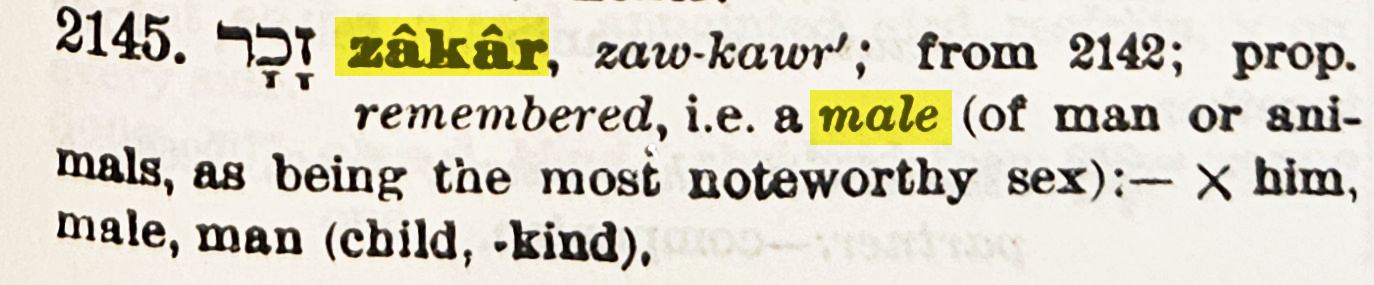 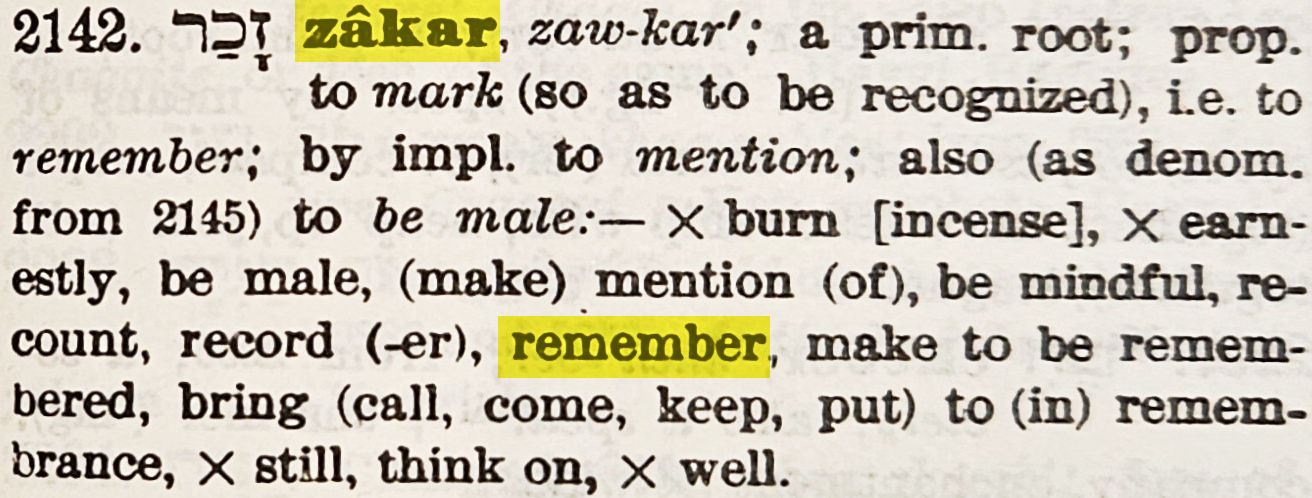 Female in Strong’s Concordance
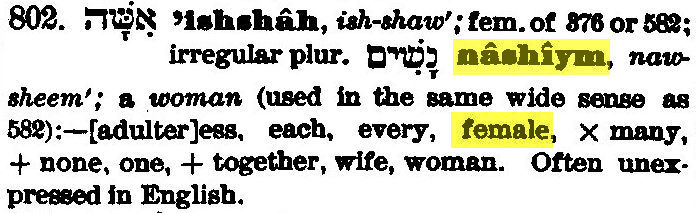 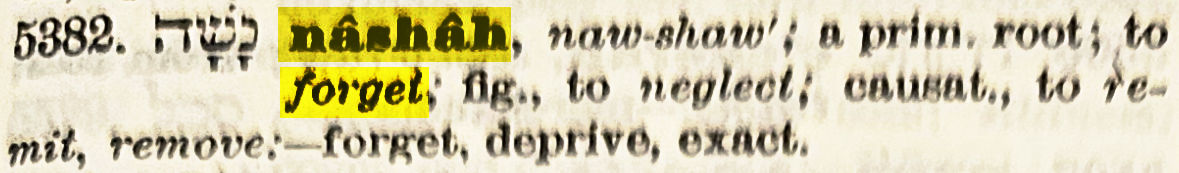 How will the Messiah come?
Isa 7:14
Therefore the Lord* himself will give you a sign. Behold, a virgin will conceive and bear a son, and she will call him Immanuel.

עִמָּנוּ אֵל		Immanu-El		With-us is God
How did the Messiah Come?
Matthew 1:20
 20But after he had reflected on these things, what should happen but the angel of the Lord appeared to him in a dream and said, “Joseph, son of David, do not be afraid to take Mary to be your wife, for that which has been conceived in her is so by holy spirit. 21And she shall bear a son, and you will call him Jesus, for he will save his people from their sins.” 22Now all this took place in order that that which was spoken by the Lord through the prophet should be fulfilled, where he says, 23“Behold, a virgin will be with child and will bear a son, and they will call him Emmanuel, which when translated is ‘God with us.’ ”
(The Lord) Jesus
Hebrew יֵשׁוּעִ, Yeshua, a contracted form of  יְהוֹשׁוּעַ Yehoshua, AV Joshua,  Yahweh/Jehovah saves.
From Hebrew root ישׁע, yasha = to save ( in hiphil, הוֹשִׁיעַ), the same root as in Hosanna. N.B. יְשׁוּעָה, Yeshuah, = salvation.
Acts 4:8-12 8Then Peter, filled with holy spirit, said to them, “Rulers of the people and elders of Israel, 9if we today are being examined about the good work on a sick man, by what means he has been cured, 10let it be known to all of you and to all the people of Israel that it is in the name of Jesus Christ the Nazarene, whom you crucified, whom God has raised from the dead – that it is by him – that this man stands here in your presence, healthy. 11He is The stone which was rejected by you builders, But which has become the keystone. 12And there is no salvation in any other, for neither is there any other name given among men by which we must be saved.”
Immanuel – God with Us
Not just a name
1 Tim 3:16
1 Tim 3:16
God was manifested in the flesh
Promises of the Messiah – When will He come?Dan 9:24-27 (covers the “cutting off” – not the birth)
Seventy year-weeks have been determined concerning your people and concerning your holy city, to put an end to transgression and to seal up sins, and to atone for iniquity, and to bring in age-abiding righteousness, and to seal the vision and prophet, and to anoint the holy of holies.
And know and understand that from the issuing of the order to restore and rebuild Jerusalem up to messiah the leader, there are seven year-weeks and sixty-two year-weeks, and street and ditch will be built again, but in distressful times.
And after the sixty-two year-weeks, messiah will be cut off, but not for himself, and the people of the coming leader will spoil the city and the sanctuary, and his end will be with a flood. And until the end of the war, desolations are determined.
And he will confirm a covenant with many for one year-week, and after half of the year-week he will put a stop to sacrifice and meal-offering, and he who makes desolate will stand on the pinnacle of abominations, and this will be until the conclusion. Then what is determined will be poured out on the desolator.”
[Speaker Notes: 26pt. 2pt more than recommended minimum. Green for the goody, red for the baddy, yellow for the numbers]
The orthodox stop the prophetic clock, but in a wrongly divided way.
62 + 7 + 1 year-weekAlphabetical Analysis, Dispensational Truth, Vol. 4, p.252
Com-mand-ment
454 BC.
⬇
Temple rebuilt
405 BC.
⬇
29 A.D.
⬇
63 A.D.
⬇
There are 7 year-weeks here, but are they part of the 70 (Israel = Ammi= My people)?
⬇
GGT: Prophetic clock stopped in hatched areas.
[Speaker Notes: The Alphabetical Analysis, **Part 4, R to S, p.252. SEVENTY WEEKS p. 248. Also Part 9 p. 219. SEVENTY WEEKS p. 209-223.]
When did the Messiah come?(Yes, he has come.) The short answer: on time.
Both the Orthodox view and the Berean View have the “cutting off” (crucifixion) at 29 AD. This was fulfilled.
As for the birth of the Messiah, we do not directly have the exact year from O.T. prophecy. We can state that Messiah came to the cross “on time”.
The Christian calendar isn’t a precise guide, and the birth may be 4 or 5 B.C. The Julian calendar (based on 1 leap year every 4 years started in 45 B.C, but it wasn’t aligned to the birth of Christ as an AD dating system until 525 AD (Wikipedia Anno Domini). This dating system was devised in 525 by Dionysius Exiguus but was not widely used until the 9th century. The Gregorian (current) calendar took over in the UK in 1752. It has a better system of leap-years. To correct an accumulated shifting of the spring equinox, the Julian calendar day Thursday, 4 October 1582 was followed by the first day of the Gregorian calendar, Friday, 15 October 1582.
When did the Messiah come?
Luke 3:23
Now Jesus himself was about thirty years old, beginning his ministry,
If his ministry was for 3 years, then he was 
30 in 26 A.D. (30 from Luke 3:23, 26 A.D. a conjecture)
33 in 29 A.D. when crucified (3 years later, a conjecture; 29 AD from Daniel)
5 in 1 A.D.	subtracting 28 from each number	
4 in 1 B.C.	subtracting another 1 (No year 0!)
0 in 5 B.C.	subtracting another 4, taking us to his birth
So the Messiah would be born (0 years old) in 5 B.C.
On Christmas day!
When did the Messiah come?Biblical versus non-Biblical sources*
Luke 2:1-2:7 Now it came to pass in those days that a decree went out from Caesar Augustus that the whole Roman world should be registered. 2This registration was the first to take place when Cyrenius (Quirinius) was governor of Syria. …
Wikipedia (Census_of_Quirinius) dates the census as 6 A.D., and criticizes the N.T. as being erroneous, and sees the census as a purely literary device …  to associate Mary and Joseph.
Luke 2:2 itself strongly suggests that there was a second registration some time later. Quite possibly the academics only have a record of the second registration.
We are used to such attacks. We have already indicated the likelihood of two (or more) registrations.
The attacks also are challenged by many others, including John H. Rhoads [in JETS 54.1,  March 2011 65–87], David Armitage (Tyndale House, Article, 21st December 2022).
* This sheet has been modified a little since the address in the Chapel of the Opened Book.
[Speaker Notes: JETS = Journal of the Evangelical Theological Society]
Where will the Messiah come?
Micah 5:2
“But as for you, Bethlehem Ephrathah,
Although you are small among the thousands of Judah,
From you he who is mine will come out,
To be a ruler in Israel,
Yet his goings are of age-old time.
Where did the Messiah come?Luke 2:1-7
1Now it came to pass in those days that a decree went out from Caesar Augustus that the whole Roman world should be registered. 2This registration was the first to take place when Cyrenius was governor of Syria. 3So everyone went to be registered – each one to his own town. 4And Joseph also went up from Galilee, from the town of Nazareth, to Judaea, to the city of David, which is called Bethlehem, because he was of the house and the paternal lineage of David, 5to have himself registered with Mary, the woman betrothed to him, who was expecting a child. 6And it came to pass when they were there, that the days for her to give birth became due, 7and she gave birth to her firstborn son, and she wrapped him in swaddling clothes, and she laid him in a feeding-trough, because there was no room for them in the inn.
This sheet has been modified a little since the address in the Chapel of the Opened Book.
Genealogy – The Lineage
The Messiah will come through Abraham

Gen 22:18
And all the nations of the earth will be blessed through your seed, because you have obeyed me.

Quoted in Acts 3:25, Gal 3:8.
The Messiah comes through Judah
Gen 49:10
The sceptre will not depart from Judah,
Nor the statute maker from between his legs,
Until Shiloh comes,
And obedience of the nations
Will be to him.
The Messiah comes through King David
Jer 23:5-6
5Behold, the days are coming,
Says the Lord,
When I will raise a righteous branch to David,
And he will reign as king,
And he will act wisely
And administer justice and righteousness in the land.
6In his days Judah will be saved,
And Israel will dwell securely,
And this is his name by which he will be called:
The Lord our Righteousness.
The Legal & Royal Genealogy – to Joseph
Matthew 1
1The book of the lineage of Jesus Christ, the son of David, the son of Abraham. 2Abraham begot Isaac, and Isaac begot Jacob, and Jacob begot Judah and his brothers, 3and Judah begot Perez and Zarah by Tamar, and Perez begot Hezron, and Hezron begot Ram, 4and Ram begot Amminadab, and Amminadab begot Nahshon, and Nahshon begot Salmon, 5and Salmon begot Boaz by Rahab, and Boaz begot Obed by Ruth, and Obed begot Jesse, 6and Jesse begot David the king, and David the king begot Solomon by Uriah's wife, 7and Solomon begot Rehoboam, and Rehoboam begot Abijah, and Abijah begot Asa, 8and Asa begot Jehoshaphat, and Jehoshaphat begot Jehoram, and Jehoram begot Uzziah, 9and Uzziah begot Jotham, and Jotham begot Ahaz, and Ahaz begot Hezekiah, 10and Hezekiah begot Manasseh, and Manasseh begot Amon, and Amon begot Josiah, 11and Josiah begot Jeconiah and his brothers at the time of the Babylonian deportation. 12And after the Babylonian deportation, Jeconiah begot Shealtiel, and Shealtiel begot Zerubbabel, 13and Zerubbabel begot Abihud, and Abihud begot Eliakim, and Eliakim begot Azzur, 14and Azzur begot Zadok, and Zadok begot Jachin, and Jachin begot Elihud, 15and Elihud begot Eleazar, and Eleazar begot Mattan, and Mattan begot Jacob, 16and Jacob begot Joseph, the husband of Mary by whom Jesus was conceived, who is called Christ. 17So all the generations from Abraham to David amount to fourteen generations, and from David to the Babylonian deportation there are fourteen generations, and from the Babylonian deportation to Christ there are fourteen generations. 18But the begetting of Jesus Christ was as follows. Now then, when his mother Mary was betrothed to Joseph, before they came together, she was found to be with child, by holy spirit. 19But Joseph, her husband-to-be, being righteous, and not wishing to make an example of her, wanted to divorce her secretly. 20But after he had reflected on these things, what should happen but the angel of the Lord appeared to him in a dream and said, “Joseph, son of David, do not be afraid to take Mary to be your wife, for that which has been conceived in her is so by holy spirit. 21And she shall bear a son, and you will call him Jesus, for he will save his people from their sins.”
https://en.wikipedia.org/wiki/Kings_of_Israel_and_Judah#/media/File:Genealogy_of_the_kings_of_Israel_and_Judah.svg
2 Ki 24:6 And Jehoiakim lay with his fathers, and Jehoiachin his son reigned in his place.
1 Chr 3:16 And the sons of Jehoiakim  were Jeconiah his son, and Zedekiah his son.
Jer 22:24 As I live, says the Lord, even if Coniah the son of Jehoiakim, the king of Judah, were a signet on my right hand, I would still pluck you off it. … 30This is what the Lord says:
«Record this man as childless
– A man who will not prosper in his days –
For none of his seed will prosper,
Neither as a man sitting on the throne of David,
Nor a ruler in Judah any more.» ’ ”
Jehoachin = Jeconiah = Coniah
[Speaker Notes: NB same names: Jehoram (contemporary as well ), Jehoash (of Judah, also kept in temple). Jeroboam I II, Zechariah, Hoshea, Manasseh]
The Genealogy of “Jesus” via MaryLuke 3:23-3:38
23Now Jesus himself was about thirty years old, beginning his ministry, being, as was reckoned by law, the son-in-law of Joseph, who was the son-in-law of Heli, 24who was the son of Mattath, who was the son of Levi, who was the son of Melchi, who was the son of Janna, …
Luke 1:35, 3:23-3:38
God
son
Eve
Adam
Holy Spirit
Etc.
David
Bathsheba
Etc.
Mattath
wife
son
wife
Heli
son-in-law
Mary
Joseph
by law
son-in-law
ἐνομίζετο
(The Lord) Jesus
Two Genealogies?
Yes, like everyone’s, apart from consanguineous ones.
Matthew gives the royal line, Luke the physical descent.
Both are from King David. They are completely separate until they have a common ancestor at David.
Matthew’s Shealtiel, Zerubbabel and Luke’s Shealtiel, Zerubbabel are different people with the same name.
Jeconiah begot Shealtiel, and Shealtiel begot Zerubbabel, (Matt 1:12)
Zerubbabel, who was the son of Shealtiel, who was the son of Neri, (Luke 3:27)
Jeconiah is not Neri. The Shealtiels have different fathers, grandfathers …
No need for abstruse explanations (Levitical yibbum יִבּוּם marriage)
Christmas is a time for giving
For God so loved the world, that he gave his only-begotten son, so that everyone who believes in him should not be lost, but have age-abiding life.  John 3:16
 … the son of God, who loved me and gave himself for me. Galatians 2:20
… for you have been saved by grace, through faith, and this is not of yourselves; it is the gift of God, Ephesians 2:8
Thanks be to God for his indescribable gift. 2 Corinthians 9:15
These verses are available as an insert to Christmas cards at
https://www.faraboveall.com/010_Tracts/01_Tracts.html
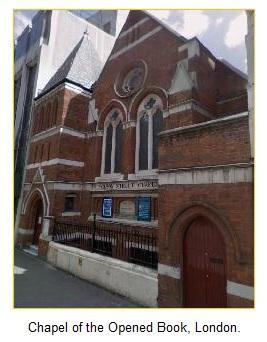 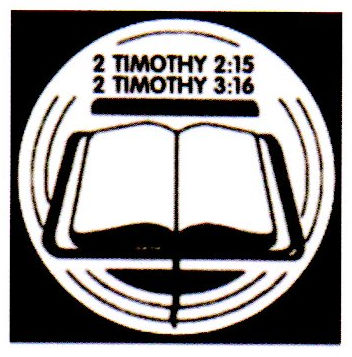 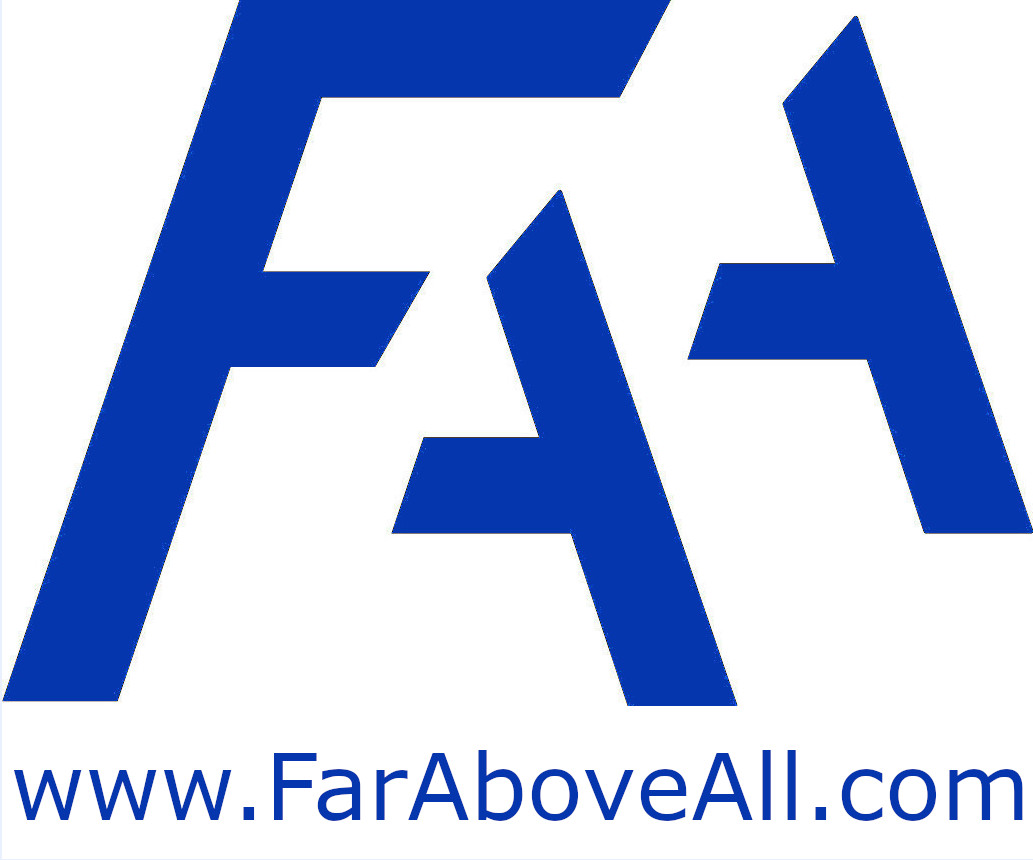 ?
[Speaker Notes: Animations, Animation pane (2x) , Select picture, Pull down, effect options drum, chime, push]